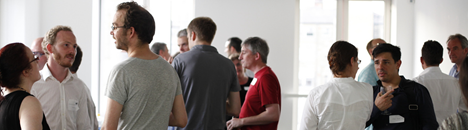 Networking
Marie McDaniel - 2018
[Speaker Notes: Some people are “born with it” right? Networking shouldn’t be so scary.
This session demonstrates effective networking tips that fit any personality.

Welcome to Networking. This class will cover the basics of networking for your business. Let’s look at the materials we will be using today. Each of you should have a Participant’s Guide that includes the important notes from class. The Guide will closely mirror the information on the PPT behind me, and I will try to hold up the Participant Guide when you should look on the next page. 

So with that, let’s begin. 
Did you know that your chances of sealing a deal are 79% higher when business networking is involved?]
Benefits of Networking
Shared Knowledge
Opportunities
Connections
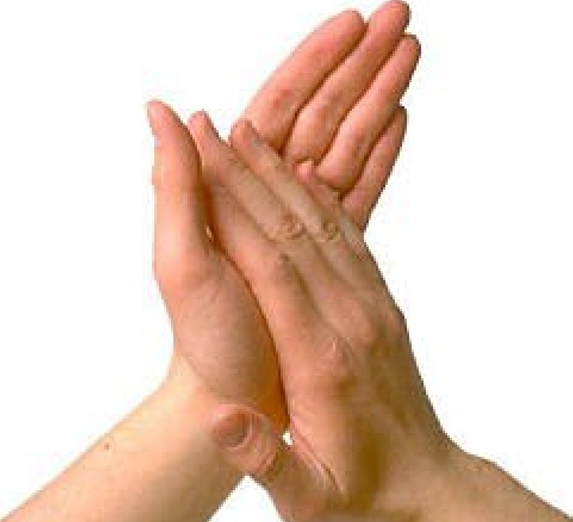 Promoting Your Brand
Your Reputation
Support
Networking
Marie McDaniel - 2018
[Speaker Notes: That’s an amazing number: 79 percent! If you had a 79% chance of winning the lottery, would you do it? I see a lot of nodding. 

Networking provides each of you many benefits. Some of the most often recognized benefits include: 

Shared Knowledge—learning from others’ experiences and sharing your experiences
Opportunities—(you will be a convenient choice)
Connections—with friends and industry peers
Promoting YOUR brand
Building your reputation
Support—from others in your position or who have been in your position

Knowing all this, why DON’T some people network? ***PG/ 5 Myths page]
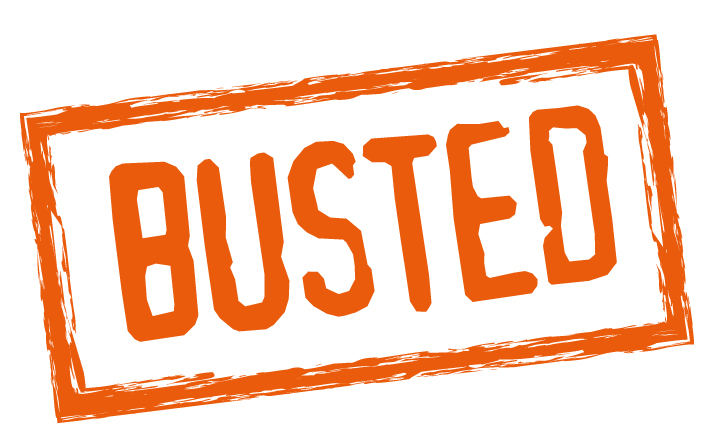 5 Myths of Networking
He who leaves with the most cards 
“User” accuser
Everyone is here to meet me!
24/7
How ‘bout I work up a deal for you right now?
Networking
Marie McDaniel - 2018
[Speaker Notes: Often, when a salesperson resists networking, it is based on a false assumption. 
Let’s touch on the 5 myths of networking.

Myth #1: He who leaves with the most cards wins…. (Do you have a card? Do you have a card? Do you have a card?) If you have ever been told to collect (or hand out) as many cards as you can during a networking event, you may have fallen victim to our first myth.

Myth #2: If you have ever felt like networking meant you were “using” people…the rule of reciprocation will quickly dismiss this myth for future events.

Myth #3: Networkers are extroverted and the life of the party. Ha! The truth is, more people are introverted than extroverted…and that’s true at networking events as well. Any type of personality can comfortably and credibly network.

Myth #4: Networking is time-consuming. 

Myth #5: Networking is selling or setting up appointments.]
Networking Objectives
Debunk the 5 myths of networking
Define networking and its purpose
Identify the best organizations for YOU to network
Demonstrate confidence-building networking habits
Interpret others’ non-verbal cues to gauge their true reactions
Networking
Marie McDaniel - 2018
[Speaker Notes: By the end of this session, you will be able to:

Debunk the 5 myths of networking
Define networking and its purpose
Identify the best organizations for YOU to network
Demonstrate confidence-building networking habits

We will do this by defining networking: what is it? 
We will then identify where you can best spend your time and recognize how much networking is enough.
Finally, we will discuss significant tips and tricks of effective networkers…tips that work for any personality.]
What is Networking?
Networking is the exchange of advice, leads, contacts, and information with others in your business community.
Networking
Marie McDaniel - 2018
[Speaker Notes: What is networking?

“Networking is the exchange of advice, leads, contacts, and information with others in your business community.” 

Notice that nowhere in the definition does it state that we are going to sell someone a service. The emphasis is on building relationships and reciprocation.]
Where Should YOU Network?
Marie McDaniel - 2018
[Speaker Notes: Where do we go to forge these relationships, exchange this advice, and establish new contacts? Let’s organize these networking places using the diagram in your Participant’s Guide

Sphere of Influence. Each of you was asked to create your unique SOI list prior to coming to this session. If you didn’t complete it (or were a last-minute addition to this class), let’s be certain you included all possible lead-generating sources. For those of you that did have a chance to start your list, get it out now. 

A Sphere of Influence list is one key component of a prospecting strategy that focuses on attracting business to you from the people you meet socially, as opposed to pursuing business from strangers. It is possible to effectively use this model to create a continuous stream of “warm leads” and referrals. 

The Sphere of Influence list is comprised of all the people you know or are acquainted with AND that you can exert some influence over. It is not important whether or not these people can send you business, so you will want to list every person that fits the parameters.

To begin this exercise, I will read a list of suggested network members. As you hear someone you know, simply record their names and any contact information you have. Are you ready?

Former co-workers? Your bank manager? You doctor/ pediatrician/ dentist/ physical therapist eye doctor? Your accountant book keeper? Your lawyer? Fantasy football team? Parents of your kids’ friends? Local politicians? Civic, charitable, or religious organizations? Your kids’ principals and teachers? Current vendors?]
Where Should YOU Network?
Marie McDaniel - 2018
[Speaker Notes: Service Clubs are organizations that you probably already belong to that serve the community or are fellowship-based. You should not attempt to join one of these organizations in order to get business. Rather, if you believe in the club’s goals and mission you can leverage these relationships you already have.

Typical service clubs include the Lion’s Club, Jewish Family Services, Rotary, Toastmasters International, Fraternal/ Panhellenic Societies, Food Pantries`, Salesmanship Clubs of America, and Habitat for Humanity. There are many more. While I operated my two restoration businesses, I was active in the Junior League of Collin County, Cub Scouts, and Citizens Emergency Response Team (CERT).

Be certain when you reach out to people within these clubs that you do so in full compliance with their rules. Many of these clubs do not allow business networking directly, but understand that you will wear logo wear and that eventually conversations about careers will come up.]
Where Should YOU Network?
Marie McDaniel - 2018
[Speaker Notes: Professional Trade Associations/ Industry Organizations from the Sign Needs Analysis (BOMA-Building Owners and Managers Association, Convention & Visitors Bureau, Chamber of Commerce, National Association of Home Builders, “Green” Hotels Association)]
Where Should YOU Network?
Marie McDaniel - 2018
[Speaker Notes: Bona Fide Networking Clubs (BNI-Business Network International, Le Tip International, Leads Club)]
Where Should YOU Network?
Marie McDaniel - 2018
[Speaker Notes: Social Media (LinkedIn, Facebook, MeetUp.com)]
Multiple impressions
Consistent presence
Networking
Marie McDaniel - 2018
[Speaker Notes: How Often?
 
Frequency—like dating, it takes some time before another person feels comfortable approaching you. 4-5 impressions is typical/ some people may take 8 impressions or more. 

Network today to be ready for the future. Don’t show up in people’s lives when you need something-go to lunch with frequency, update people about events in your life, and acknowledge their milestones and successes. Refer them customers.]
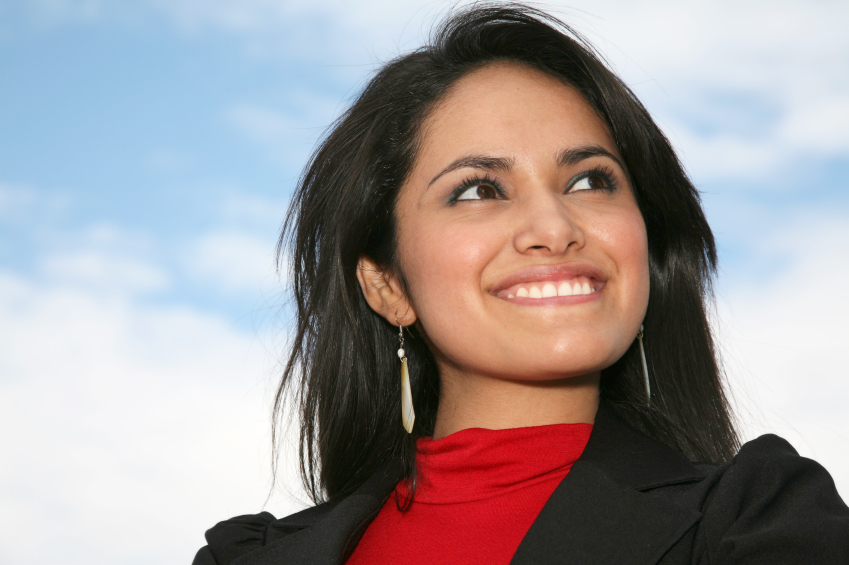 Confidence-Building Habits
Networking
Marie McDaniel - 2018
[Speaker Notes: Networking Confidence-Builders]
Appearance
Hair, nails, etc
Logo wear, nametag
Networking
Marie McDaniel - 2018
[Speaker Notes: Manage appearance factors (Hair is clean and styled, logo wear, professional nametag-not a sticker, removed piercings). Solicit other appearance factors such as shaving, pressed clothes, deodorant, facial expression, stance, covered tattoos). You definitely look good now!]
Appearance
Preparedness
Hair, nails, etc
Business cards, pen
Logo wear, nametag
Handshake
Elevator pitch
Networking
Marie McDaniel - 2018
[Speaker Notes: Being prepared by always carrying plenty of clean, new business cards and having a pen handy.]
Appearance
Preparedness
Behavior
Hair, nails, etc
Business cards, pen
Circulate
Logo wear, nametag
Handshake
Make the large group smaller
Elevator pitch
Networking
Marie McDaniel - 2018
[Speaker Notes: Circulate with the goal of establishing 1-2 good relationships per event. A network is built one relationship at a time.

Find a way to make the large group smaller. 
Attend with a current customer who is a member 
Contact the membership chairperson and meet before the event
Join a committee and attend their meeting before the larger group assembles
Sit a table with only 1-2 people
Seek out the wallflowers

And then there is the behavior that is the most difficult to control, and yet can cancel out everything else you’ve done to prepare for your networking group….]
Non-Verbal Communication
What you’re really saying
Marie McDaniel - 2018
[Speaker Notes: How many of you have had a conversation where the other person said one thing, but their body language communicated another? When there is a conflict between what someone says and what someone does, which cue do you respond to? (Allow answers) According to a study at UCLA, up to 93 percent of communication effectiveness is determined by non-verbal cues.

If you look in your Participant’s Guide, you will see a number of non-verbal communication cues. Let’s see if you know what each might be communicating to your audience when you do it, even if your verbal communication is saying something quite different.

What is the first non-verbal cue on your list? Hands on Hips is the first cue. (Facilitator will stand with hand on hips). What message might I be inadvertently sending, both to the person I am speaking with AND passive observers, when I stand with my hands on my hips? (Let audience respond)
The most common perception of your message when you stand with your hands on your hips is that of readiness, or aggression.]
More Non-Verbal Cues
Rubbing eyes
Crinkling nose
Rubbing chin
Playing with necklace
Steepling fingers
Interlocking hands
Hands behind head
Tilted head
Tapping fingers
Hands behind back
Hands folded in front
Brisk, erect walk
Locked ankles
Turning eyes away
Covering mouth while speaking
Marie McDaniel - 2018
[Speaker Notes: Let’s look at the next cue on your list: Rubbing your eyes. 
Everyone on the left side of the classroom, please show us some subtle ways someone might rub their eyes.
Great job communicating! What do the rest of you think these folks are communicating?
* The most common perception when you see someone rubbing their eyes is that they doubt or disbelieve what you are saying.

Let’s try the next one on the list: “Crinkling” your nose. Everyone on the right side of the classroom, please demonstrate “crinkling” your nose.
I can’t believe you feel that way! What were you communicating? 
* As anyone with kids will tell you, crinkling your nose is a great way to show disapproval. It becomes more overt if the person crinkles their nose AND closes their eyes. Try it!

Let’s let the people in the mezzanine say a little something. (Point to the people on the back row) Please touch or rub your chin. OK. I am so glad they were doing this (rub chin) and not this (rub nose). What were these folks letting us know? 
* Rubbing your chin indicates that you are trying to make a decision. Rubbing your nose tells me you are rejecting me (or you think I’m lying)!

Let’s look at the rest of the list. 
 
Playing with necklace or hair	Lack of self-confidence; insecurity
Steepling fingers		Authoritative
Interlocking hands		Reservation
Sitting with hands clasped…	Confidence, superiority
Tilted head			Interest
Tapping or drumming fingers	Impatience
Hands clasped behind back	Anger, frustration, apprehension
Hands folded in front		Defensiveness; Closed
Brisk, erect walk		Confidence
Locked ankles		Apprehension
Turning eyes or face away		Disbelief
Covering mouth while speaking	Lying]
Networking Objectives
Debunk the 5 myths of networking
Define networking and its purpose
Identify the best organizations for YOU to network
Demonstrate confidence-building networking habits
Interpret others’ non-verbal cues to gauge their true reactions
Marie McDaniel - 2018
[Speaker Notes: As a recap, you should now be able to:

Debunk the 5 myths of networking
Define networking and its purpose
Identify the best organizations for YOU to network
Demonstrate confidence-building networking habits
Interpret others’ non-verbal cues to gauge their true reactions

If you feel confident that you are laser-focused on networking….
There is a knowledge check on page 7. I know you will do well.
Of course the real test is…WILL YOU USE THIS INFORMATION TO GROW YOUR BUSINESS?

(Action Plan)]
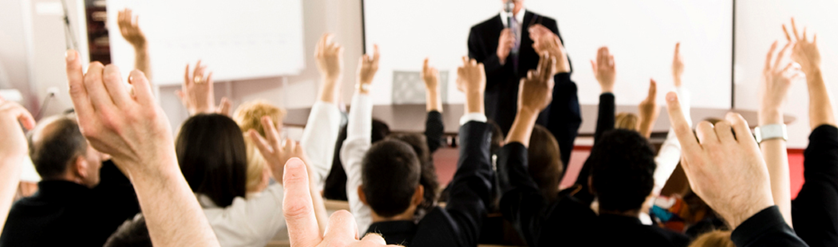 What questions do you have?
Marie McDaniel - 2018
[Speaker Notes: Thanks for your attention and participation. 

What questions do you have?]